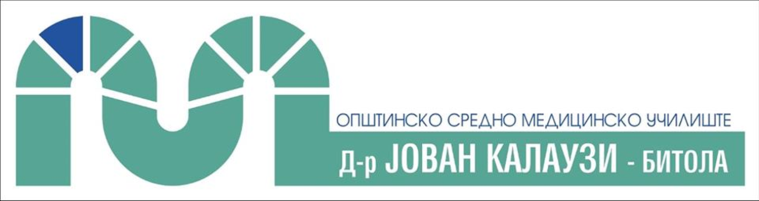 Тема: БИЗНИС ПЛАНIV2,3,7 година
Предметен наставник по Бизнис
Елена Гроздановска - Стефановска
Бизнис планот претставува основно помагало  во рацете на сопственикот на претпријатието за определување за на текот на развојот на бизнисот.

Планирањето на бизнисот претставува пренесување на идејата во реалност.

Бизнис планот им е потребен на сите претпријатија, независно од големината на бизнисот.

Бизнис планот помага ризикот да се согледа и да се намали.

Бизнис планот претставува пишана форма на бизнис идејата на сопственикот.
Значењето на бизнис планот е повеќекратно, бидејќи со негова помош сопственикот на претпријатието ќе може:
Да стекне јасна претстава за евентуалните ризици при остварувањето на своите цели- со изработувањето на бизнис планот сопственикот однапред добива можност да ги открие можните проблеми на кои би можел да наиде и да испланира како ќе ги реши;

Да се претстави пред инвеститорите и пред кредиторите кога ќе биде потребна финансиска помош- најдобро за секој сопственик на бизнис е да изработи бизнис план уште пред да започне со работа, а потоа постојано да го разгледува, дополнува и подобрува.
Постојат низа специфичности при изработката на бизнис планот, но воопштено секој бизнис план треба :

Јасно да ги дефинира целите на претпријатието;
Да ги посочи активностите кои се потребни за постигнување на тие цели;
Да ги претпостави финансиските последици од овие активности.
При изработувањето на бизнис планот треба да се посвети внимание на следните препораки:
Да се избегнува пренагласување- ниту еден податок од бизнис планот не треба да биде предимензиониран во опишувањето и секој негов елемент треба да биде поткрепен со релевантни документи;
Неопходно е повторување на некои елементи во разни делови од бизнис планот- голем број читатели ќе го прескокнат останатото и ќе го прочитаат само оној дел кој нив ги интересира;
Бизнис планот треба да биде јасен и краток;
Бизнис планот треба да содржи вистинити податоци- секој наведен податок може да биде проверен;
Бизнис планот треба да биде еднообразен – треба да се однесува на еден деловен потфат, односно да биде фокусирана една можност како главна цел на претпријатието;
Бизнис планот треба да го задржува вниманието интересот на оној што го чита ( со насловна страница и со резимето може многу да се постигне за предизвикување интерес)
Бизнис планот треба да е напишан  во трето лице.
Бизнис планот најчесто  подразбира изработување на следните елементи:
1. Предговор- негова цел е да обезбеди прегледност на главните аспекти на бизнис планот. Треба да се изложат:
Главните стратегии на бизнисот
Позначајните активност кои ќе бидат преземени
Потребните средства за инвестицијата и како тие ќе се користат;
Искуството на менаџментот во врска со понудениот предлог;
Очекуваниот принос на капиталот.
 2. Вовед во бизнисот( историја на бизнисот)-треба да е концизен преглед на бизнисот и неговите производи, вклучувајќи ја историјата на бизнисот, очекуваните резултати...

3.Цели- попрецизно се определуваат целите што менаџментот ги има поставено за бизнисот и начинот на кој треба да се постигнат.
4.Производи ( добра и услуги) - во овој дел се истакнуваат главните карактеристики на производот и ползата за потенцијалните купувачи.
5.Пазар и конкуренција -треба да  бидат наведени сите директни конкуренти според видот на производот и според географскиот пазар. Треба да се опишат јаките и слабите страни на конкурентите.
6. Методи на маркетинг и продажба –кусо запознавање со глобалната маркетинг стратегија, политиката на цени на претпријатието, политиката на промоција, начините на дистрибуција.
7. Менаџерски тим и кадар- овој дел е исклучително значаен во бизнис планот бидејќи способноста на менаџерскиот тим е еден од клучните фактори за тоа дали инвеститорот ќе се согласи да вложи во понудениот бизнис. Во овој дел треба да има и кратка биографија на врвните менаџери, податоци за вработените, нивните постигања, платите, наградите и др.
8.Финансиска анализа - во овој дел  треба да се содржи изјава за планираниот профит и можните загуби, прогноза за движењето на паричните средства, анализа на приходите и расходите.
9.Ризик и награда- во овој дел треба да се покаже дека менаџерот е свесен за ризикот кој постои и дека со бизнис планот понудил решенија за негово минимизирање.
10. Прилози- биографии на врвните менаџери, организациони шеми, анализа на пазарот, технички спецификации на производот, патенти, дозволи...
SWOT анализа
SWOT анализата претставува анализата на јаките и слабите страни на бизнисот,анализа на можностите и заканите.
S- јаките страни произлегуваат од интерното опкружување. Тие ги претставуваат предностите на претпријатието во однос на конкурентите.
W- слабите страни претставуваат недостатоците на претпријатието во однос на конкурентите,кои исто седел од интерното опкружување .
O- можностите произлегуваат од екстерното опкружување на претпријатието. Тие треба на време да се препознаат и да се искористат.
T- заканите се дел од екстерното опкружување на претпријатието. Тие имаат негативно влијание врз бизнисот.
Задача:
Секој ученик треба да изработи Бизнис план за определено претпријатие!

Прашања, консултации околу изработувањето на Бизнис планот и изработениот Бизнис план праќајте ги на е- mail: egrozdanovska@yahoo.co.uk

ПРИЈАТНА РАБОТА И  ЧУВЈТЕ СЕ !!!